ПЪТЯТ КЪМ УСПЕХА
Първо ОУ „Св. Св. Кирил и Методий“, град Гоце Делчев
Училище на щастливи хора
Мотивираща, позитивна среда;
Всеотдайни учители, свободни да творят и експериментират;
Ученици, които харесват учителите си и училището си, не спират да мечтаят и да сбъдват мечтите си.
[Speaker Notes: Заемайки длъжността директор преди по-малко от година исках да превърна Първо ОУ в училище на щастливи хора, защото съм убедена, че всеки човек може да успее, стига някой да му подаде ръка, да му покаже, че е ценен и ценен. – доказано е, че децата учат от хора, които харесват.]
МИСИЯ
Ние изграждаме успешни личности – знаещи и можещи, с широка култура, национални добродетели и европейски дух;
 Нашите ученици са нашата грижа, отговорност, самочувствие и гордост;
Нашето училище е територия за изява на всеки индивидуален талант.
реалността
Високи постижения на Национален кръг на ученическите олимпиади по БЕЛ, ИТ, Биология и ЗО, История и цивилизация, Астрономия;
Множество спечелени проекти;
Иновативно училище;
Твоят час
26 групи, от които:
18 групи за занимания по интереси от всички области на науката, изкуството и спорта;
8 групи за преодоляване на обучителни затруднения;
[Speaker Notes: През учебната година училището ни спечели поне 10 проекта, но учениците с радост се включиха и в проект Твоят час]
Целеви стойности за изпълнение на училищната програма
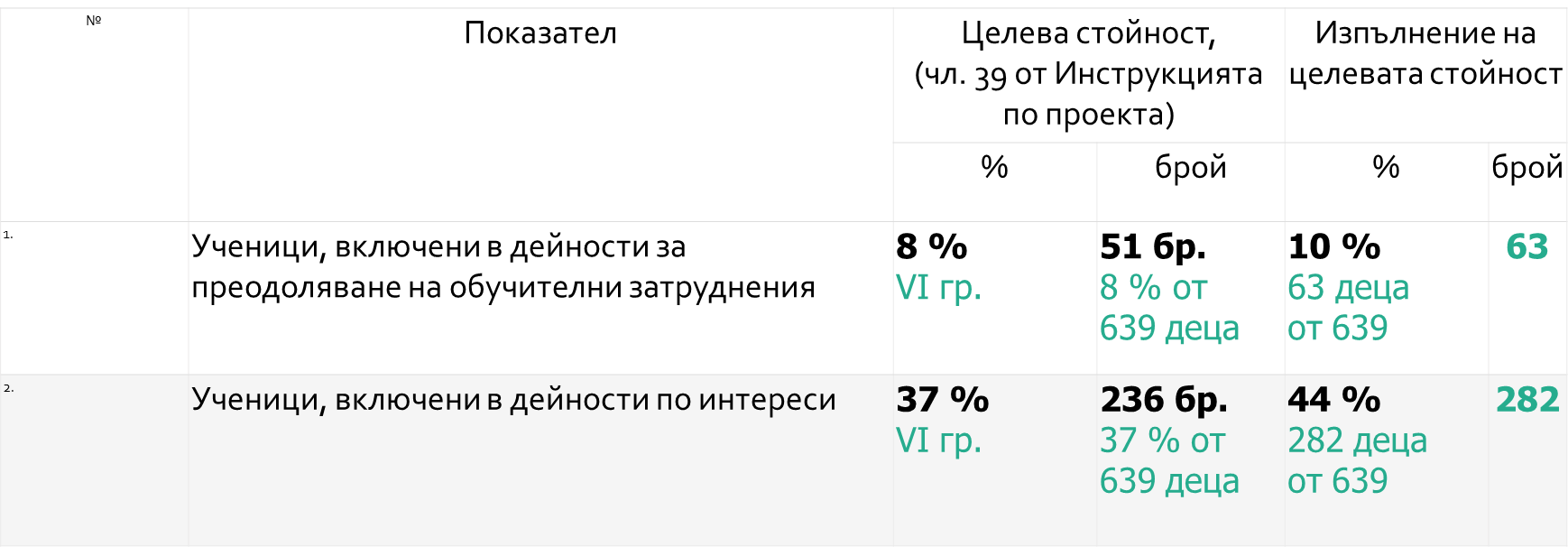 Преодоляване на обучителни затруднения
Моят роден език – 9 ученици;
БЕЛ – 10 ученици;
Тайните на родния език – 10;
Английският език- лесен, интересен – 9 ученици;
Моят английски език – 10 ученици;
Учим руски език – 10 ученици;
Трудната математика – 10 ученици;
Химия и ООС – 9 ученици;
МОЯТ РОДЕН ЕЗИК
Участници – 9 ученици от 4а и 4г клас
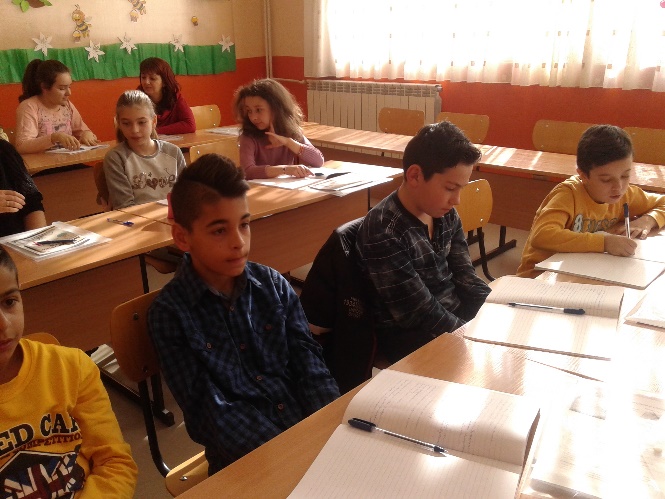 МОЯТ РОДЕН ЕЗИК
Съвременно интерактивно обучение с достъп до образователни ресурси от Уча се;
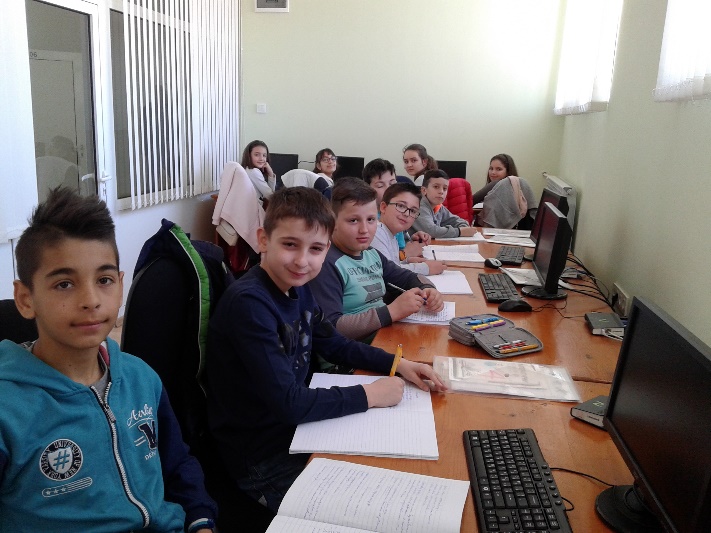 МОЯТ РОДЕН ЕЗИК
Доверие, съпричастност и активно участие от страна  на родителите;
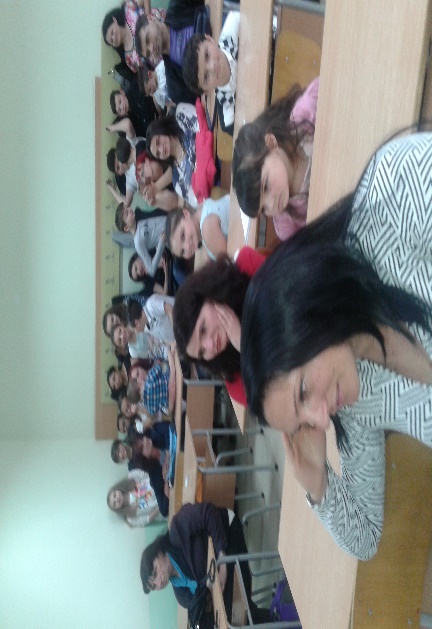 Много забавления и награди
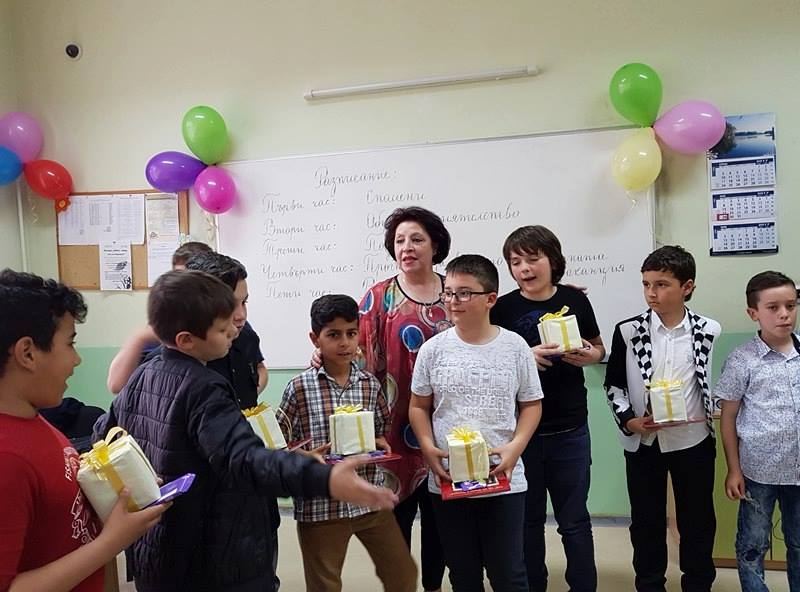 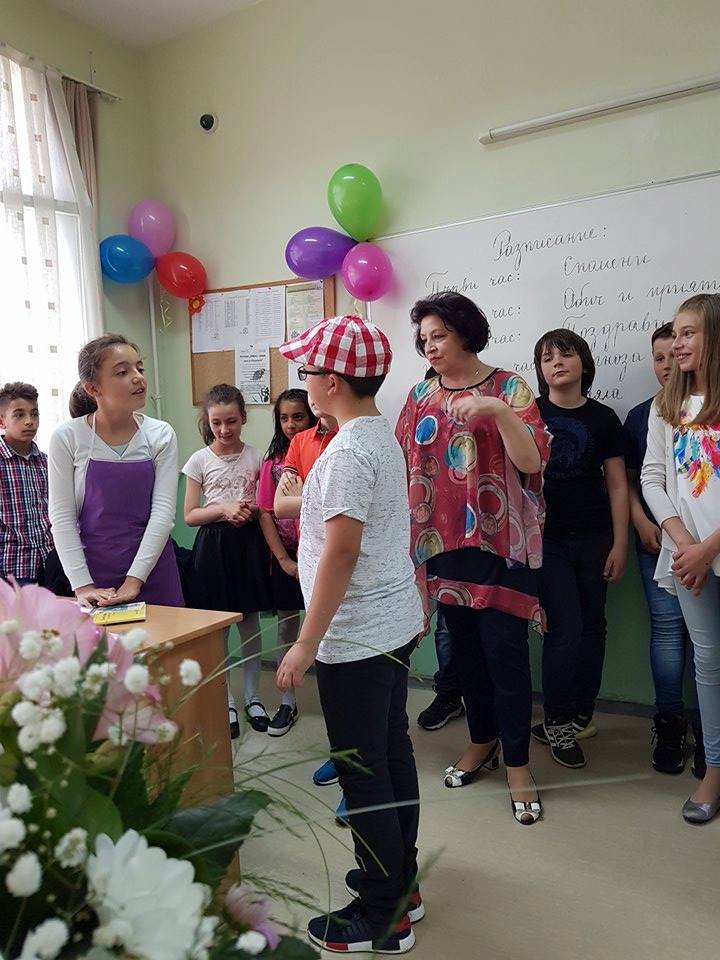 [Speaker Notes: С голямо внимание родителите слушаха отговорите  на децата, участваха в редактирането на текстове заедно с учениците и с радост и гордост установяваха, че децата им се справят по-добре от тях самите.]
РЕЗУЛТАТИ - НВО 4а и 4г КЛАС
Индивидуални постижения
Класация в уча се
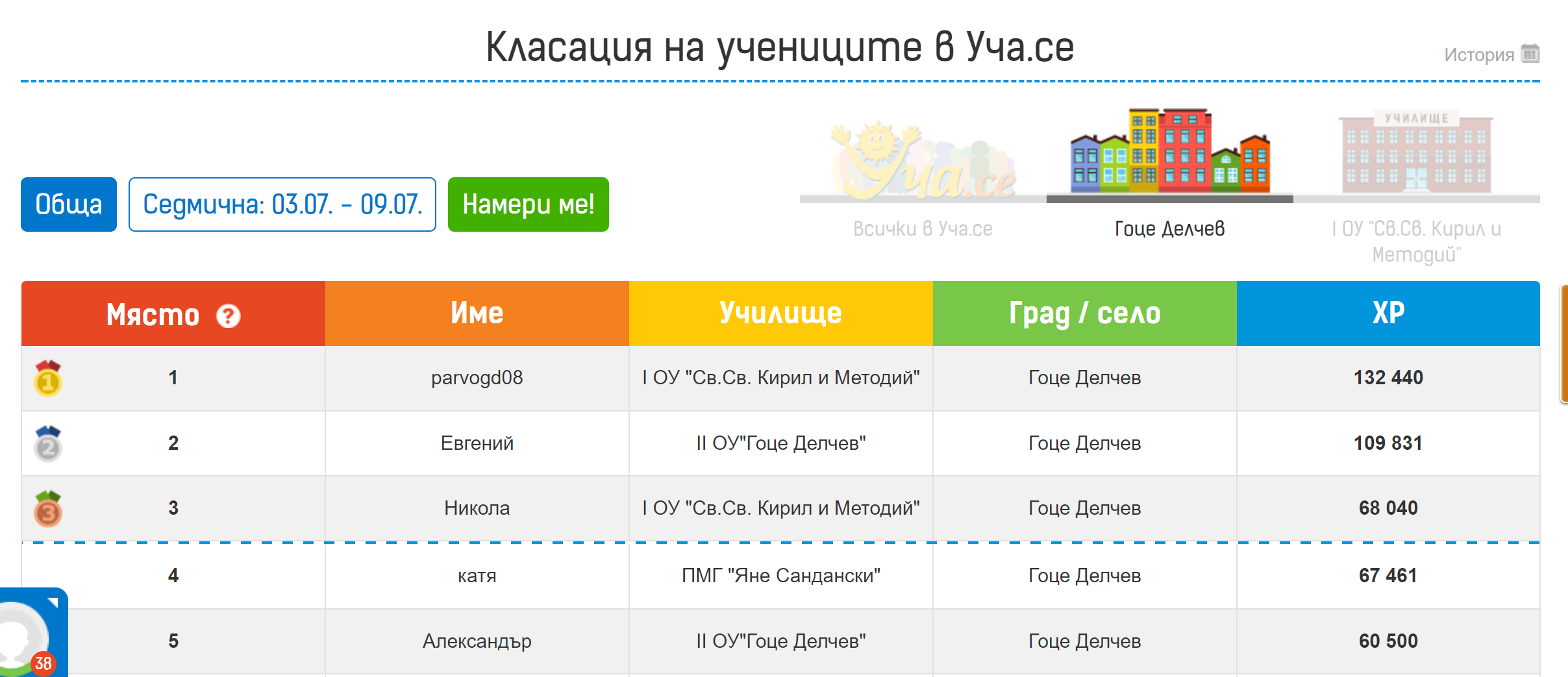 Тайните на родния език
В групи за преодоляване на обучителни затруднения по БЕЛ  - 20 ученици с ниски оценки на входно ниво. 
Освен  традиционните помагала и пособия, които се използват в часовете по български език и литература, всички ученици от групите имаха достъп до образователния сайт „Уча се“.
Тайните на родния език
Да се акцентира върху значението на грамотността за пълноценното реализиране на човека в съвременния свят.
Да се осъзнае важността на родния език в ежедневното общуване.
Да се стимулира и мотивира съзнателното и целенасоченото изучаване на българския език, чрез задълбочаване и разширяване на езиковите компетентности.
[Speaker Notes: Заниманията в извънкласната дейност, бяха насочени към постигането на няколко основни цели:
      1. Да се акцентира върху значението на грамотността за пълноценното реализиране на човека в съвременния свят.
      2. Да се осъзнае важността на родния език в ежедневното общуване.
      3. Да се осмислят начините, по които човек представя себе си чрез своите изказвания и чрез своите текстове.
      4. Да се стимулира и мотивира съзнателното и целенасоченото изучаване на българския език, чрез задълбочаване и разширяване на езиковите компетентности.]
Тайните на родния език
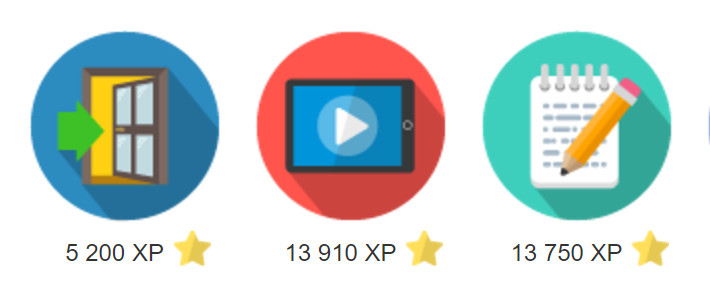 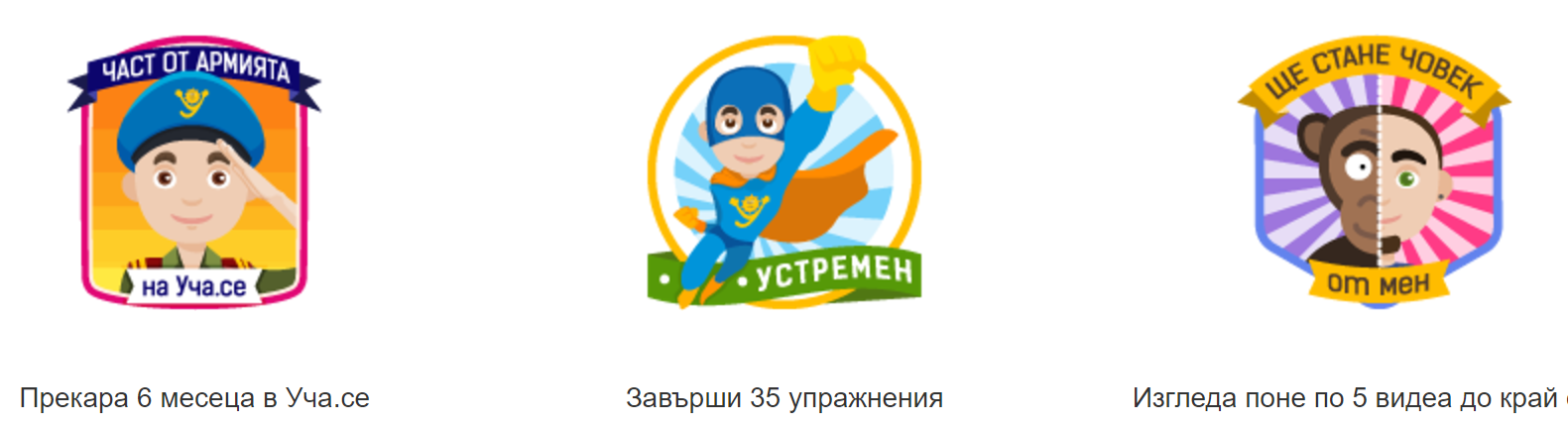 [Speaker Notes: С цел да се постигне по-голяма ефективност в работата, часовете се провеждаха в компютърния кабинет, където всеки разполагаше с индивидуално работно място и можеше с помощта на съвременните технологии да получава нужната му информация. Учениците обогатяваха  знанията си по интересен и забавен начин, който им помагаше да усвояват материала, по-бързо и по-лесно.]
Индивидуални резултати на НВО по БЕЛ
Групи за преодоляване на обучителни затруднения по Английски език
19 ученици, от които 16 седмокласници
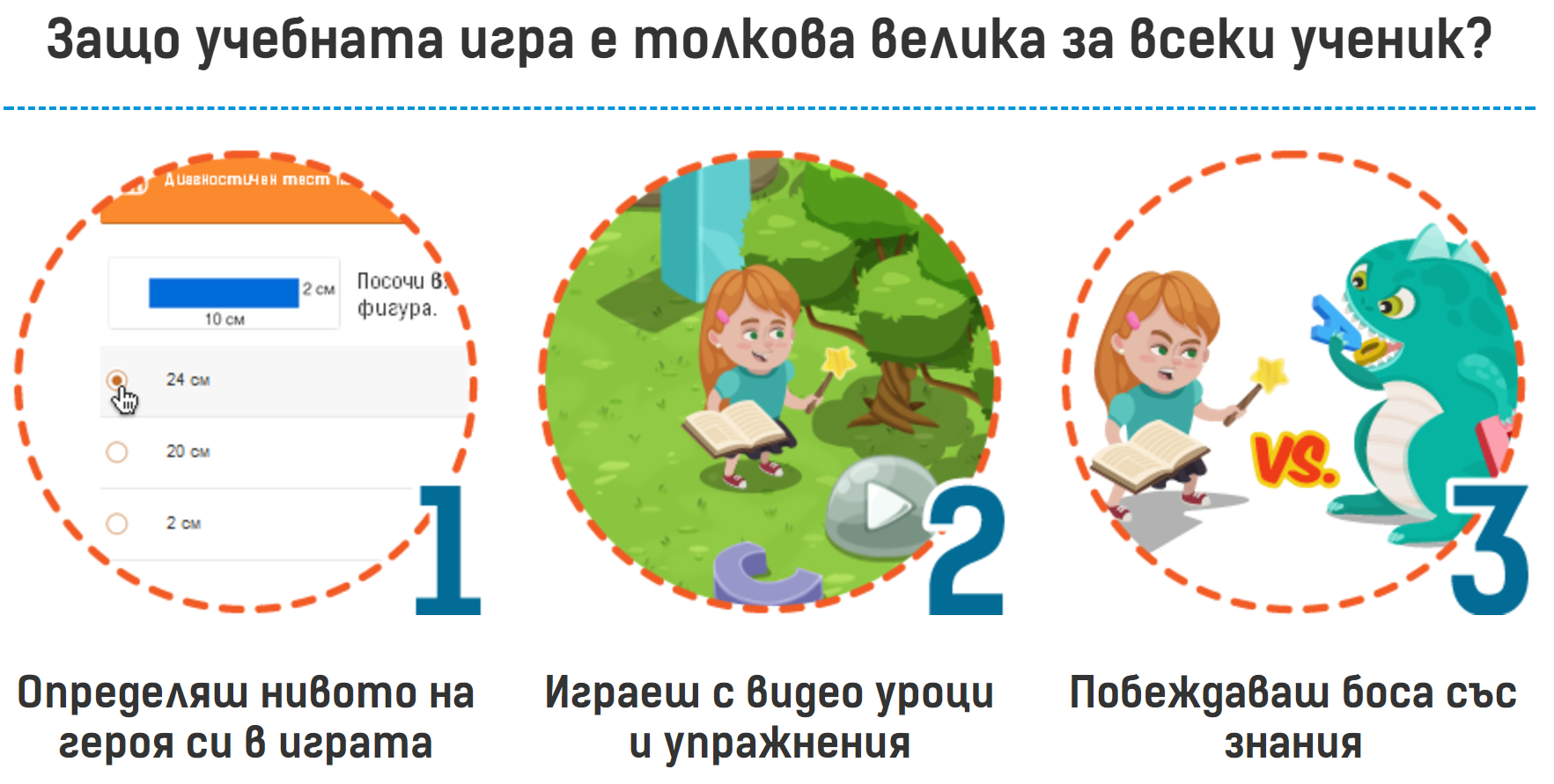 [Speaker Notes: 16 седмокласници. Индивидуални учебни игри
Правиш диагностичен тест за 5 минути и веднага разбираш на какво ниво си по дадения предмет и клас! Тестът с голяма точност разбира къде точно си перфектен и къде имаш малки или по-големи пропуски. Диагностичният тест се адаптира спрямо теб и ти предлага съответно по-лесни или по-трудни въпроси. Мисли заедно с теб!
След като изгледаш всички видео уроци и направиш упражненията, препоръчани специално за теб, идва време да се изправиш срещу боса на този свят! Вече си попълнил пропуските и заставаш срещу него, като отново правиш “умен” диагностичен тест! Щом постигнеш 100% успеваемост и се справиш с всяко едно знание и умение, ти побеждаваш боса и доказваш, че си №1! Вече си перфектен и можеш да преминеш към друг предмет и клас!]
Групи за преодоляване на обучителни затруднения по Английски език
[Speaker Notes: 16 седмокласници]
ТРУДНАТА МАТЕМАТИКА
Химия и ООС – среден успех в 7. клас
Пътят към успеха
Работа в малки групи;
Зачитане на индивидуалността на всеки ученик;
Адекватно интерактивно обучение;
Вяра, любов и всеотдайност.
ТВОЯТ ЧАС
БЛАГОДАРЯ ЗА ВНИМАНИЕТО!
Людмила Дерменджиева - Първо основно училище „Св. Св. Кирил и Методий“, гр. Гоце Делчев
За контакти: 
телефон: 0892602015
E-mail: dermendjieva@parvo-gd.org